Personal genome construction with SVs
Personal genome construction
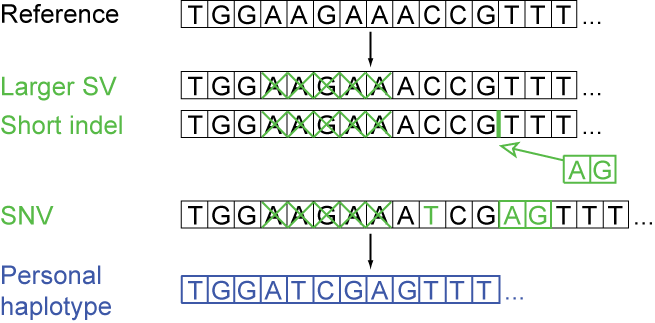 M
P
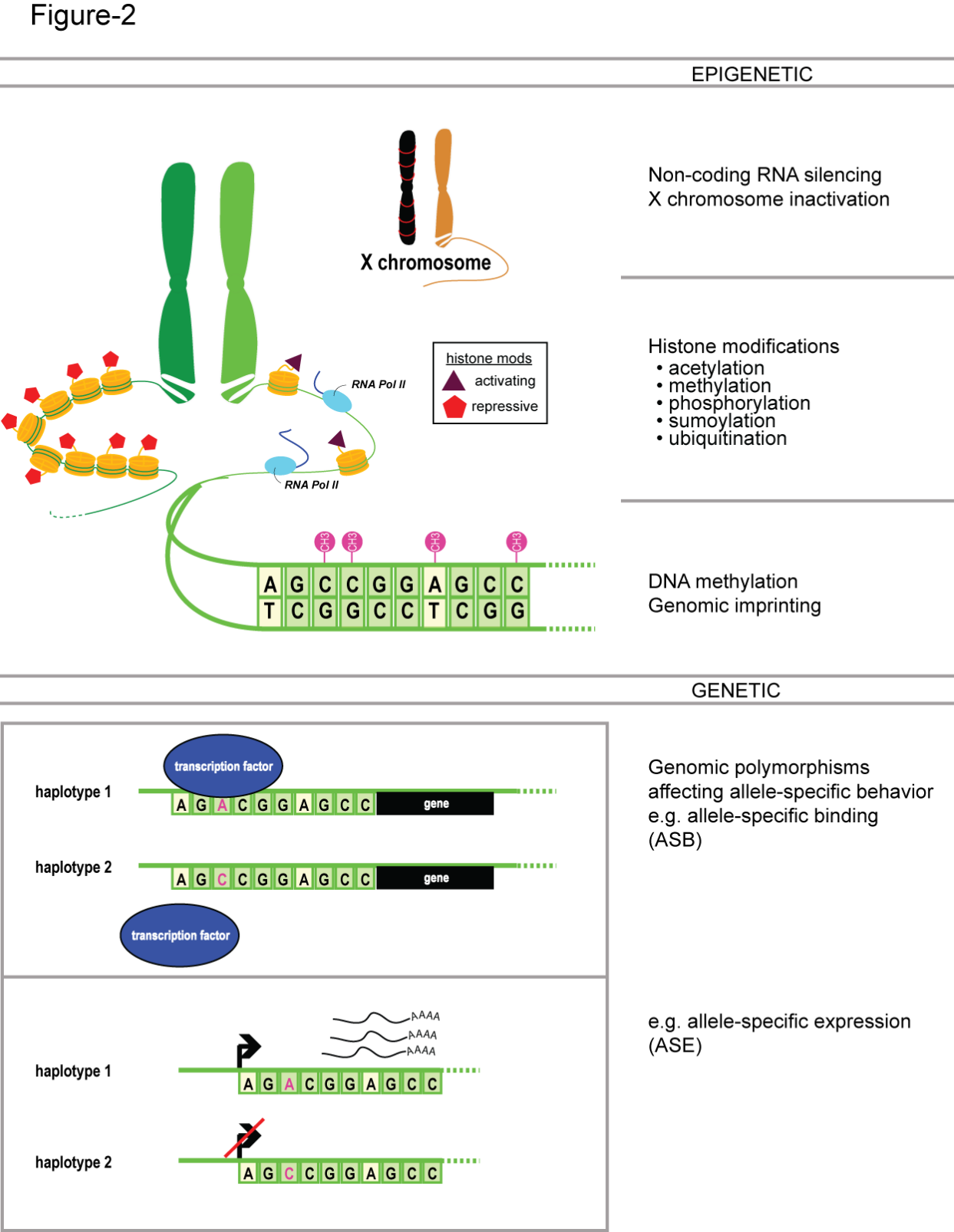 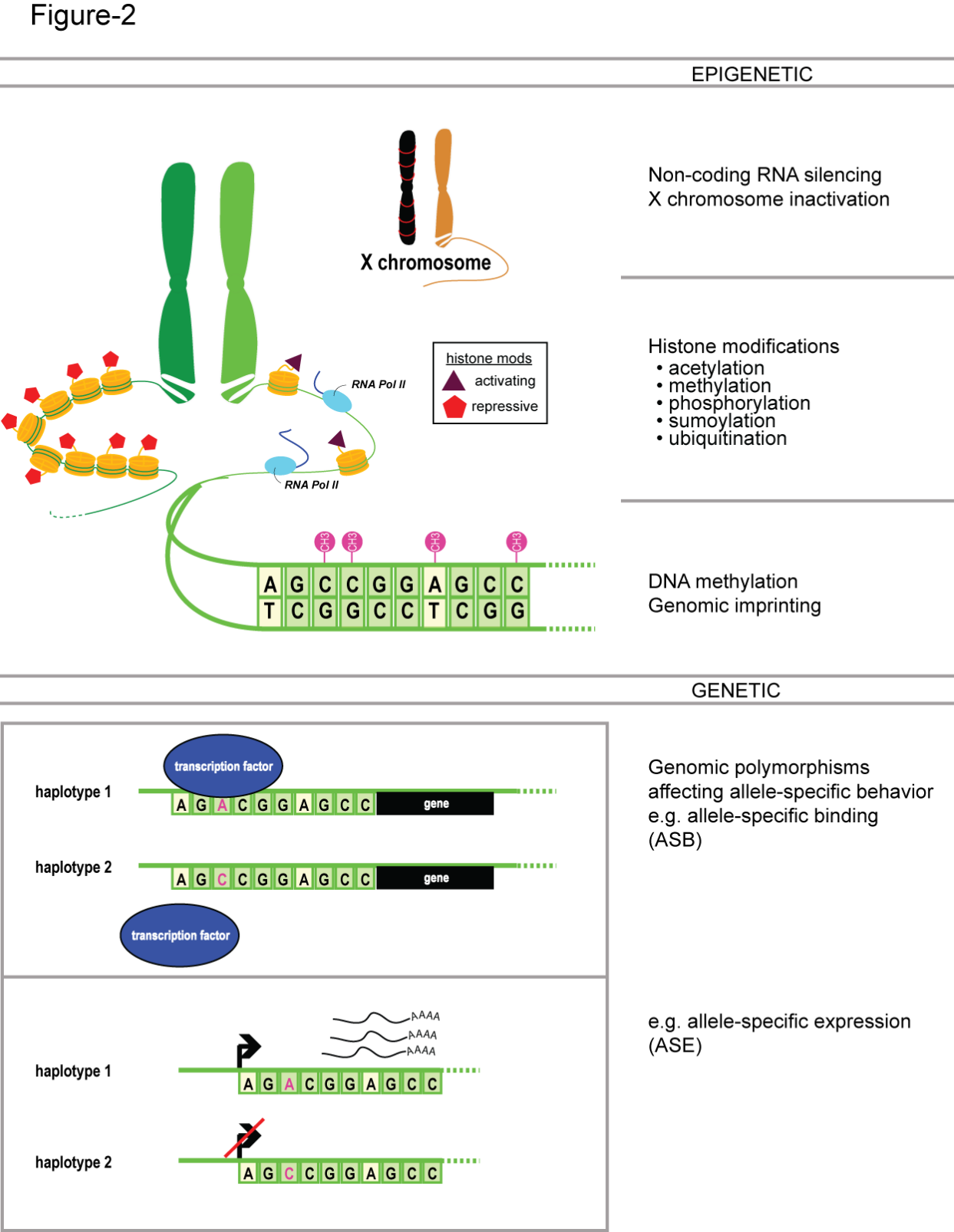 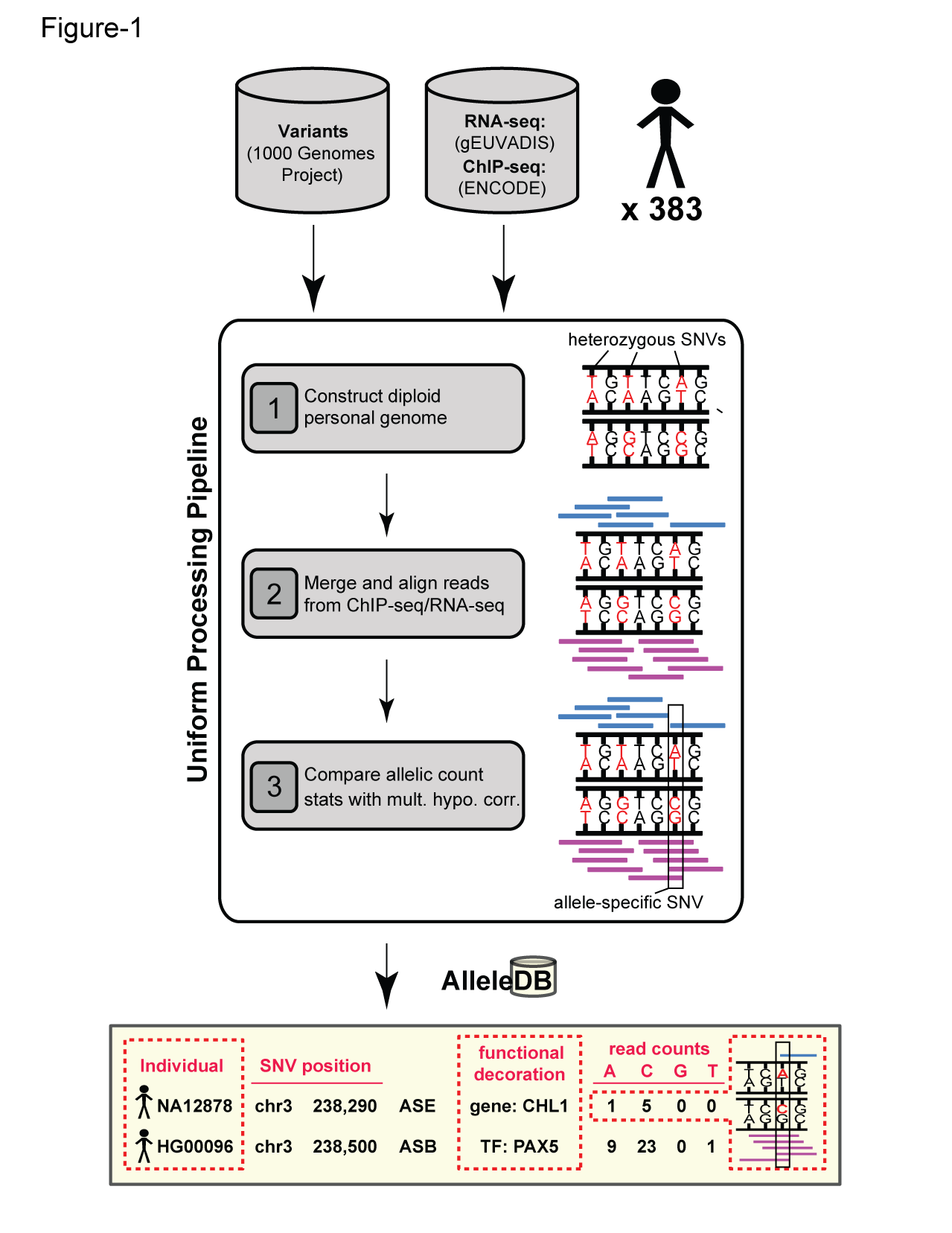 Some factors to consider
choice of reference
choice of call set
choice of variants
order of variants
Rozowsky et al. Mol Syst Biol (2012)
NA12878 POL2 combined(compare read mappings)
NA12878 RNA-seq combined(compare read mappings)
Transcriptome mapping
Number of exons
280,123 consensus exons
Oliver Stegle and Jieming Chen
NA12878 RNA-seq (Kilpinen et al.)
Oliver Stegle and Jieming Chen
Exons with direct SV overlap
18 exons with a direct SV overlap. Six of these 18 exons were expressed (>10 reads) and of these, four exhibited substantial changes in expression (+/- 10 reads, 1 fold change) when using the Pgenome-SVs compared to the Pgenome-snpsIndels
Overlap of reads over indels and SVs
The SNP-based reference resulted in 535 consensus exons with a profound change in expression compared to the GRCh37 reference (+/- 10 or more reads change, 1 fold change), whereas the SNPs+SVs reference resulted in 525 exons with a similar change in expression compared to the GRCh37 reference genome. The direct comparison between the SNP- and SNPs+SVs-genomes revealed 24 exons with a marked change in expression (+/- 10 or more reads change, 1 fold change), 18 of which were included in the set of 535 exons mentioned above. 

 18 exons with a direct SV overlap. Six of these 18 exons were expressed (>10 reads) and of these, four exhibited substantial changes in expression (+/- 10 reads, 1 fold change) when using the SNPs+SVs-genome compared to the SNPs-genome